SABR – (PATIENCE)
And Give Glad Tidings to the Patient Ones…
وَبَشِّرِ الصَّابِرِينَ
The Quran Tells Us…
يَا أَيُّهَا الَّذِينَ آمَنُوا اسْتَعِينُوا بِالصَّبْرِ وَالصَّلَاةِ ۚ إِنَّ اللَّهَ مَعَ الصَّابِرِينَ
O you who have believed, seek help through patience and prayer. Indeed, Allah is with the patient. (2:153)
This shows that sabr is as important as salaah
Just like we cannot EVER leave salaah, no matter what, we also cannot EVER leave sabr, no matter what!
But How?!
How can I be patient always?
It’s so difficult!
What is Sabr?
What is Sabr? (Dictionary Meaning)
To stop yourself from negative reactions at things you dislike
To hold yourself back from something you love
Bravery
Not complaining of difficulties
Other Aspects of Sabr
Using logic instead of emotions to think through a situation
Rising above personal discomfort or preferences to finish a good deed that you started
To keep emotions in check even in happiness
Other Aspects of Sabr
Removing undesirable qualities, weaknesses, and negative emotions from yourself
Requires minute analysis for weaknesses  like jealousy and envy on very, very small scales
Patience at First Stroke of Calamity
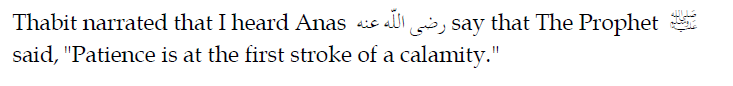 For any calamity that strikes you, small or big, remember that angels have their pens poised, ready to write your first reaction.
What will they record for you???
What Sabr is Not
Cowardice!
What is Allowed?
Its okay to be sad or cry
But control the tongue and actions
It’s NOT okay to:
Lose hope
Blame Allah
Hurt others
Tear at your hair/give in to extreme emotion
Examples of Sabr…..Work
More Examples of Sabr…..Salah
More Examples of Sabr…….Heart
Two Things That Make Sabr Difficult
Internal Factor
External Factor
Two Types of Sabr
Which Type is rewarded more?
Patience by Choice!
For Sabr, you need:
Immense breadth of vision!
Sabr is a weapon
That we ALL need, at ALL times!
To do sabr,
Visualize EVERY situation as a test!
Imagine…
You have four cameras pointing at you
Recording from all directions
Recording each word
And all this will be played back in front of Allah, and all of creation!
How would you behave???
Let’s get practical!
Some Testing Situations
[Speaker Notes: Idea: Get situations from people in which they find sabr difficult, then answer them one by one.]
Five Point Criteria for Sabr
There should be no complaint on your tongue
There should be no complaint against Allah in your heart
Your amal should not be affected
Your dealings with people should not be affected
Your ibadah should not be affected
Role play…….
Situation 1:Things Not Going According to Plan
You had a full, busy day, with lots of work to get done. But…Some unexpected guests came ….….What happens now?
   Frustration?  Anger boiling over?
What do I usually do???
Shout, get mad, blame the circumstances?
Solution: sabr!
Remember the cameras 
Accept Allah’s plans when yours fail!
Be sensible. Reorganize! No point complaining!
Be happy with Allah if you want Him happy with you!
Situation 2:Someone Praises a Person You Dislike
Until now you hid their faults…But someone praises them! You jump in to correct them?
Situation 3:No Acknowledgment for your Efforts
You worked hard all day, cleaning your room, studying, even made dinner. Mom came home, tired and angry. Instead of noticing the good work, she scolded you over something trivial. Now what?
Give people some space!
Remember that she’s human.
Patience is at the first stroke of a calamity!
Situation 4:Someone Criticizes You Unfairly
One of the most maddening situations
You’re feeling pretty good about yourself. Someone comes along and bursts your bubble by pointing out several flaws. Time for a catfight?
Three things to keep in mind
Remember you can’t please everyone
You can’t work if every opinion reduces you to tears!
Second:
Be sensible and confident
Analyze the criticism
If the flaw is really in you, remove it
If it’s not, don’t bother!
Third:
Know how to deal with anger
Make wudu, change position, focus on something else
Situation 5:Desire to gossip/talk unnecessarily
When friends are gossiping, It’s very hard to resist!
When in Rome, do as the Romans do?
Stop to analyze
Think! What if your speech was recorded and transcribed?
Would you care to speak as much?
Think of the purpose of this speech, and its possible benefits
Avoid he-said, she-said talk
Some Ways to Make Sabr Easy
One
Realize the Benefits of Sabr
The Quran Tells Us…
إِنَّمَا يُوَفَّى الصَّابِرُونَ أَجْرَهُم بِغَيْرِ حِسَابٍ
Indeed, the patient will be given their reward without account."  (39:10)
Sabr is the highest quality in akhlaq
Good akhlaq will be the heaviest of all deeds
Hence the huge reward for sabr!
Important tip!
Keep company of good people who practically demonstrate sabr
Don’t give up if you fail once – don’t listen to Shaitan!
(Most Effective)
Visualize Jannah
Visualizing Jannah
One hadith tells us:
“Paradise is surrounded by all kinds of disliked, undesirable things”
Visualize Jannah as the peak of a high mountain
All the paths that lead up to the peak are full of brambles, rubbish, insects and all manner of disliked things
You still need to get to the top!
So you will take the terrible, toiling path anyway!
That is sabr 
Win-Win Situation of a Believer
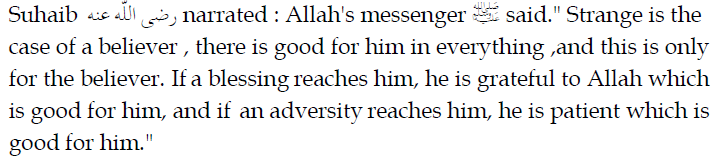 Don’t Wish for Death!
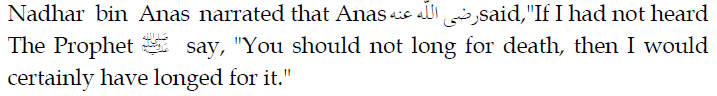 Anas R.A was the longest living sahabi. He faced great sorrows in life – but still no wishing for death!
You have just one chance to make your Hereafter successful, so use it to the max!
Reward of Sabr = Paradise
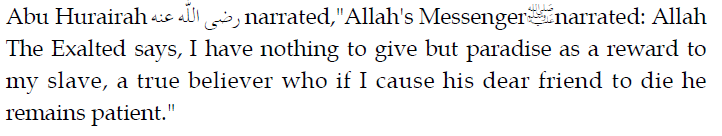 In such a scenario, sabr refers to not giving in to so much sorrow that it makes you angry, hopeless, or negative, or lose your abilities.
Allah Gives Patience if You Try
“Whoever tries to be patient, Allah will give him patience, and no one is given a better or vaster gift than patience.”
(From Malik’s Muwatta)
If you accept difficulties uncomplainingly, then Allah WILL make it easy for you to bear them!
A Believer’s Reaction to Calamity
الَّذِينَ إِذَا أَصَابَتْهُم مُّصِيبَةٌ قَالُوا إِنَّا لِلَّهِ وَإِنَّا إِلَيْهِ رَاجِعُونَ
Who, when disaster strikes them, say, “Indeed we belong to Allah, and indeed to Him we will return.”
(2:156)
Remember!
Of all types of management, self management is the most important – and the most critical to success!
Pray for sabr!
Don’t wait for calamity to strike before you start making dua for sabr
Pray for it always!
Dua for Sabr
رَبَّنَا أَفْرِغْ عَلَيْنَا صَبْرًا وَتَوَفَّنَا مُسْلِمِينَ
Our Lord, pour upon us patience and let us die as Muslims [in submission to You]."  (7:126)